Select Case Studies
DataMed Solutions LLC
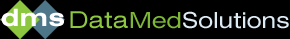 DataMed Solutions LLC
Analytics
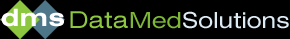 Predictive Analytics: Biomarker Example
Issue—A major pharmaceutical client sought to better understand which biomarkers associated with acute heart failure (AHF) were predictive of patient outcomes (readmission risk, mortality risk, lengthy length of stay and high costs).
Solution
We conducted a novel two stage GLM and logistic regression modeling analysis using baseline patient and hospital characteristics to determine which AHF-related biomarkers predicted the outcomes of interest. 
Using hospital claims data, we first identified key risk factors predictive of the outcomes of interest by constructing purposeful stepwise logistic regression and GLM models using patient-level and hospital-level baseline characteristics. The second stage was then to add the biomarker of interest to determine the impact of the biomarker on the outcome of interest, controlling for all other significant covariates. This process was repeated for each biomarker and for each outcome.  The key outcomes indicated that there were a few CV and renal biomarkers that were consistently associated with outcomes. This finding has prompted the client to further explore the impact of these biomarkers in additional follow-up analyses. 
Two abstracts have been submitted  to medical conferences and accepted for presentation. A manuscript highlighting the key findings from this analysis has been developed and will soon be submitted to a peer-reviewed scientific journal.
3
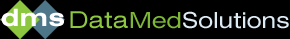 Predictive Analytics: Worsening Renal Function Example
Issue—A major pharmaceutical client sought to better understand whether select renal biomarkers associated with acute heart failure (AHF) were predictive of patient outcomes (readmission risk, mortality risk, lengthy length of stay and high costs).
Solution
We identified and characterized distinct patient phenotypes that had either persistent worsening renal function (WRFp) or transient worsening renal function (WRFt) or who were neither (non-WRF) based on criteria gleaned from the literature and clinical expert input.  
Using hospital claims data, we first identified and characterized the patient cohorts based on their WRF status. A series of GLM and logistic regression analyses were conducted to determine the likelihood of the WRF cohorts in experiencing the outcomes of interest. Sensitivity analyses were also conducted to ensure the robustness of the key findings. This study was the first of its kind to determine the impact on length of stay and costs among patients with WRFp and WRFt. 
Two abstracts have been submitted  to medical conferences and accepted for presentation. A manuscript highlighting the key findings from this analysis has been submitted  and accepted for publication in a peer-reviewed scientific journal.
4
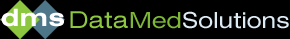 Benefit Risk Assessment: CV Example
Issue—A pharmaceutical client approached DMS to create a benefit risk assessment of their target product relative to current treatment modalities in the marketplace for patients with atherothrombotic disease. 
Solution
We constructed a benefit risk assessment (BRA) based on a thorough review of the clinical trial data for the target product as well as results from comparator trials. A table detailing calculated relative risk (RR), relative risk reduction (RRR), absolution risk reduction (ARR), number needed to treat (NNT) and number needed to harm (NNH) pulled from the clinical trials was generated. Benefit risk was assessed using NNT/NNH ratios. 
The benefit risk assessment showed that the target product had a positive benefit to risk profile across various ‘high risk’ sub-populations when compared to standard comparators. Some of the data from this analysis was used to help inform the construction of economic models to support the target product market access. 
Elements of the BRA report and the final economic models were used by the client in their engagement with prospective clients.
5
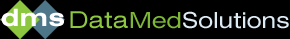 DataMed Solutions LLC
Economic modeling
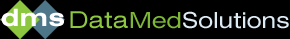 Economic Modeling: C-Diff Example
Issue—A pharmaceutical client approached DMS to create an economic model focused on cost and revenue losses associated with treatment of an infection-related diarrheal illness in the long term care (LTC) setting.
Solution
We constructed a unique, ‘first of its kind’ model incorporating cost and revenue losses associated with treatment of an infection-related diarrheal illness in the LTC setting. A unique feature of the model was to incorporate ‘at risk’ clinical sub-populations where treatment trajectories have a significant impact on cost and revenue flows in the LTC. 
A cost-calculator model demonstrating budget impact to hospital providers was also constructed. This model was well received by the end users of the tool (company field teams and clients) for its ease of use and transparency.
The final model was used by the client in their engagement with prospective LTC medical directors and formulary decision makers.
7
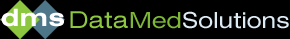 Anti-VGEF AMCP Dossier & Models
Issue—A large biotechnology company has developed two new ophthalmologic indications for a premium priced anti-VGEF agent and needed to communicate the clinical and economic value proposition of the new indications to payers for the upcoming launches. 
Solution
Prepared comprehensive literature review of the clinical, economic, and humanistic studies in each indication 
Developed AMCP dossier which summarized the clinical and economic value of client’s product relative to other competing therapies for all indications
Developed cost-effectiveness model and budget impact model to communicate value proposition to managed care decision-makers based on evidence from clinical trials and literature review
8
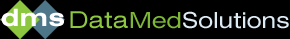 Oncology Value Dossier and Model
Issue—A large biotechnology company developed a new indication for an approved chemotherapy-induced anemia agent and needed to communicate the clinical and economic value proposition of the new indication to payers. 
Solution
Developed Core Value Dossier which summarized the clinical, economic, and humanistic value of client’s product relative to other competing therapies in the drug class 
Developed budget impact model from payer perspective
Presented results of model at hospital decision-making conference and published manuscript in health economics journal
Value Dossier used as a template to develop an AMCP dossier as well as HTA submissions of client’s product to CADTH and NICE
Trained client’s sales force on use of model with key payers
9
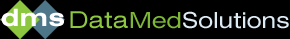 Multiple Myeloma Oncology Model
Issue—A novel treatment for advanced multiple myeloma demonstrated superior clinical outcomes and reduced toxicity relative to several treatment alternatives, but was to be priced at a significant premium to existing therapies
Solution
Reviewed the key clinical trial results and related literature
Developed an initial economic model to quantify clinical and economic outcomes of treatment
Interviewed panels of oncologists in four countries to better reflect current clinical practice in each country and modified the models accordingly
Published a manuscript detailing the results of the economic analysis and developed a drug monograph for use in the field
10
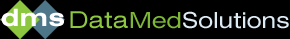 Prostate Cancer Oncology Model
Issue—A prostate cancer treatment was perceived to have a similar safety and efficacy profile as other modalities although a rigorous comparative analysis of these outcomes had not been performed across the array of treatments
Solution
Conducted a comprehensive literature review and meta-analysis of clinical and observational studies
Developed an economic model with an innovative technical improvement to existing prostate cancer models
Conducted analyses and validated clinical outcomes against newer, carefully risk-adjusted studies
Submitted a manuscript detailing the clinical and economic results and discussed the overall model (AUA) and the methodological improvement (ISPOR) in podium and poster presentations
11
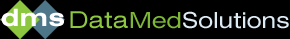 Cardiology Model
Issue—Clinical and economic tradeoffs were assumed to exist between a client’s biological heart valve and the competition’s mechanical valve, which resulted in a much narrower market segment than empirical research might suggest was warranted
Solution
Conducted a comprehensive meta-analysis of clinical outcomes-related literature 
Met with cardiologists in a variety of global markets to discuss country-specific practice patterns
Developed a sophisticated decision-analytic model to demonstrate that biological valves could be used in a younger population and still achieve favorable clinical and economic outcomes
Developed an abstract and presented our research at an international pharmacoeconomics conference
12
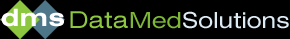 Ophthalmology Model
Issue—A client developing a new approach to treat vitreous hemorrhage that was less invasive than surgery, but more invasive than watchful waiting, wanted to quantify and compare the clinical and economic impact of the new technology for discussions with key stakeholders
Solution
Reviewed the key clinical trial results and related literature
Met with ophthalmologists to discuss current practice patterns for treating VH
Developed a user-friendly spreadsheet model that was transparent enough to be credible to decision makers, but flexible enough to allow changes in key assumptions and variables
13
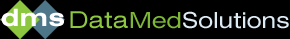 Ant-Emetic Facility-Based Economic Model
Issue—A Pharmaceutical company has developed a transdermal patch for the prevention of Chemotherapy Induced Nausea and Vomiting (CINV) and needed to communicate the clinical and economic value proposition to US commercial payers. 
Solution
Assisted in the protocol development of a utilization survey of oncology treatment center(s) staff (nurses, administrators)  to supplement a comprehensive literature review in 6 oncology categories.  
Developed a facility-based economic model to communicate value proposition to oncology group administrators decision-makers based on evidence from clinical trials, literature review and survey data.
14
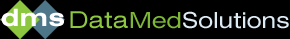 DataMed Solutions LLC
Life-cycle management & strategic services
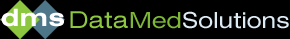 Product Life Cycle Management
Issue—A major pharmaceutical company requested support from the DMS team for a ‘me-too’ product that from a market access perspective was underperforming, even though the product had some strong value attributes.
Solution
Developed a tactical plan to support the value propositions of the product & to assist the cross-functional team to identify key gaps and unmet needs that could be exploited to improve market access for the product.
Created a communication strategies associated with a series of retrospective claims database studies resulting in 19 abstracts/posters and 10 manuscripts.
The client reported a strong and consistent sales boost for their product & have credited DMS for these gains in market penetration for their product.
As a result of these activities, HEOR research now identified as a cornerstone of the overall brand strategy to support this product.
16
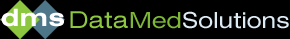 Pharmacoeconomic Planning
Issue—A large pharmaceutical company developing a new migraine therapy had a detailed clinical plan yet, due to staffing issues, had given little consideration to demonstrating the health economic value of the product.
Solution
Reviewed clinical development plans and market research for the new product, as well as clinical and economic literature related to existing migraine therapies
Met with internal development team members (e.g., clinical, reimbursement, marketing) to better understand their needs
Developed a pharmacoeconomic plan that considered efficiencies with planned clinical research and provided recommendations for prioritizing future PE and outcomes projects given financial and time constraints
17
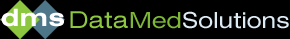 Strategic Value Services
Issue—A major pharmaceutical client was determined to inculcate strategic, ‘value focused’ thinking among its HEOR line managers to improve upon project planning and execution. 
Solution
DMS was approached to develop a comprehensive value assessment process for each of the client’s early development or peri-launch products and to train client managers on how to conduct on-going value assessments for their products. 
A number of comprehensive value assessment plans (VAPs) were developed. For each of these VAPs, a detailed HEOR tactical plan was also developed. The VAPs then served as the vehicle of internal communication with other key stakeholders as well as a useful template for on-going project planning and budgeting. 
A remarkable shift in HEOR strategic planning and execution occurred. Line managers took ownership of the VAP process and have continued to drive value focused projects that greatly benefits their company.
18
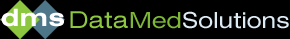 Competitive Intelligence
Issue—A large pharmaceutical company was developing a drug with a novel mechanism to treat second-line, advanced non-small cell lung cancer (NSCLC) and required business intelligence regarding corresponding drugs by competitors in terms of status of Phase III clinical studies.
Solution
A formal review of the second-line advanced NSCLC studies using www.clinicaltrials.gov;
Determined the sufficient sample size for adequate power analysis
Determined study duration to be approximately 2 yrs + 3 months, including enrollment, particularly for drugs that had demonstrated strong Phase II results
Demonstrated that competitors were most likely “sitting on” negative results; within one year of supplying the report to client, this hypothesis was confirmed by the companies
19
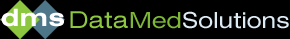 Issue
A governmental healthcare agency in Asia was interested in DMS providing an in-service on analytical approaches to improve their internal team’s ability to analyze their data. The agency was tasked to monitor health resource utilization within the country and identify areas for improvement in healthcare delivery and to avert avoidable health resource use.
Training & Mentoring Engagement
Solution
We developed content areas for a series of Webinars and workshops to support this client’s needs. After a series of Webinars on various topic areas in data analytics, the DMS team was invited to conduct a workshop in-country. The workshop was successful and generated interest in conducting more workshops on additional topic areas of interest to the client. 
DMS also provided ‘state of the art’ consultancy on improving the quality of data capture associated with various disease registries in the country. An academic affiliated with DMS is presently working with the client in-country teams to refine processes associated with registry data collection.
The client is very pleased with the collaboration to date and will likely bring in DMS to assist and mentor the agency’s data analytics teams with analytical projects they are tasked to complete.
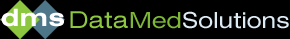